Ярмарка -2013
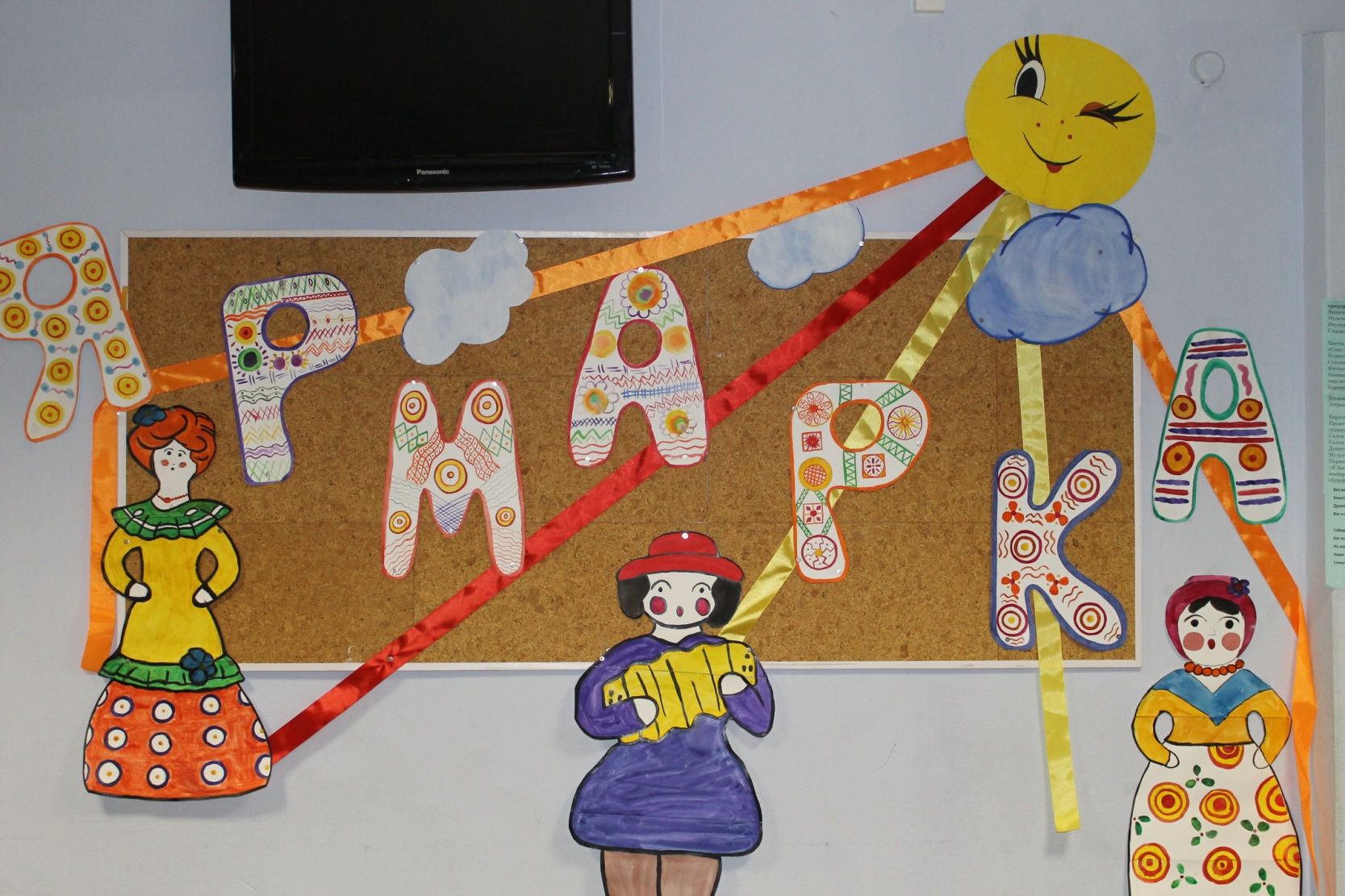 Открытие Ярмарки
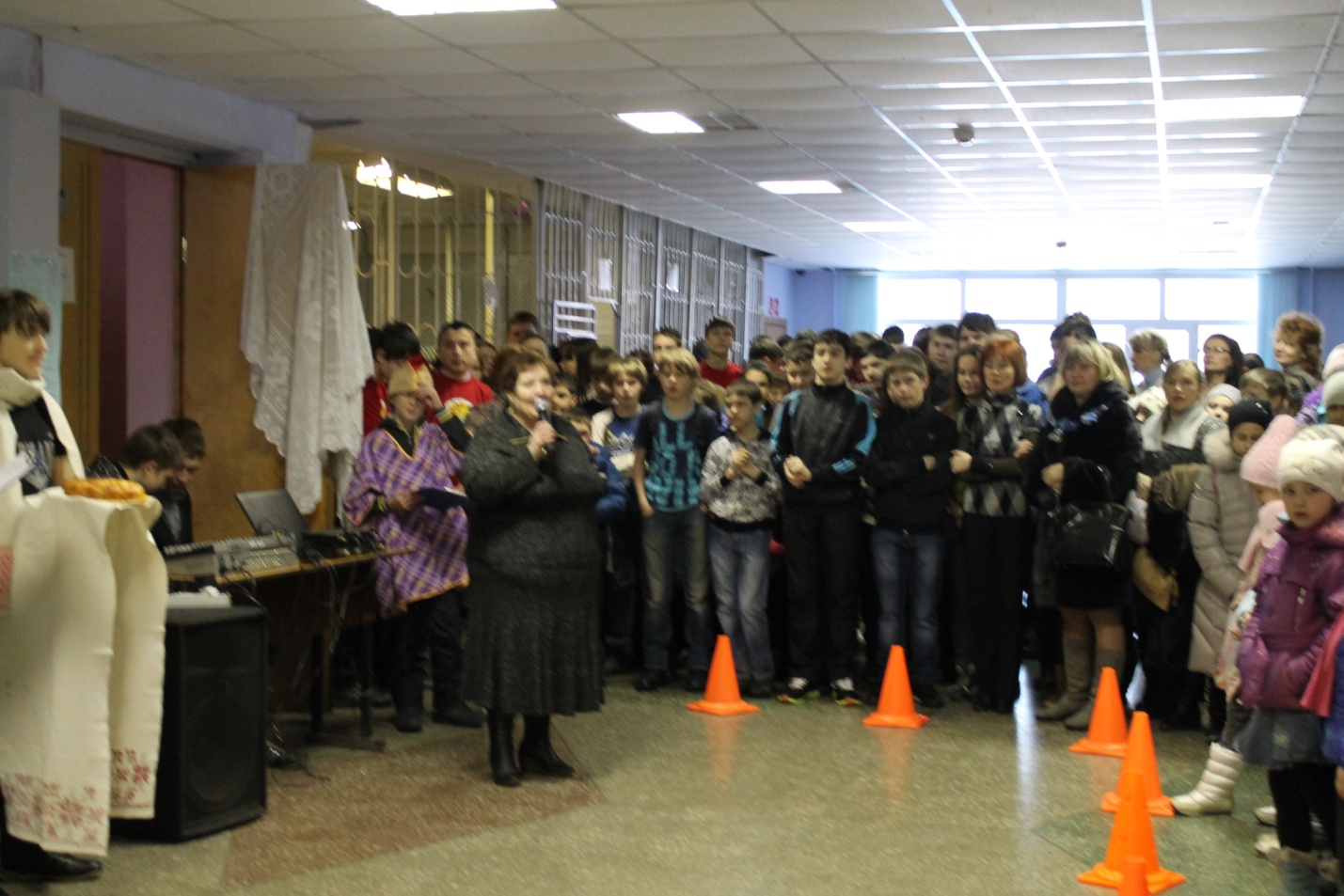 Работа предприятий в самом разгаре
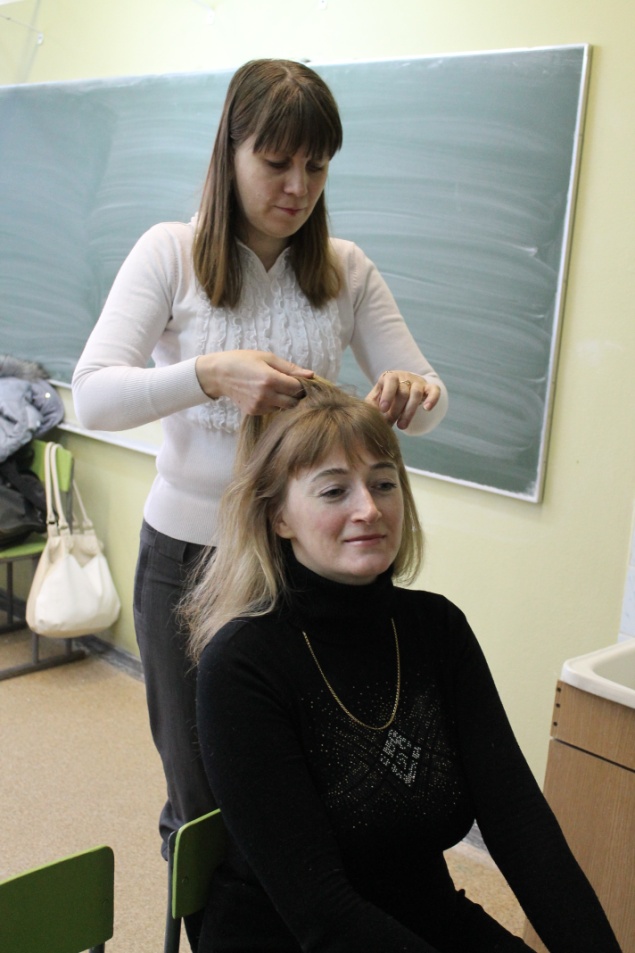 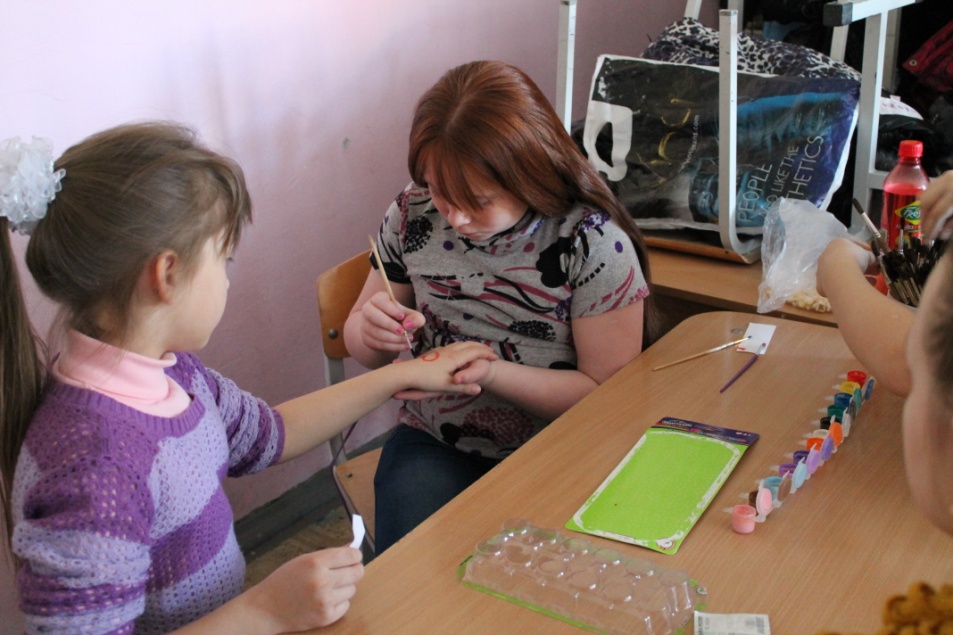 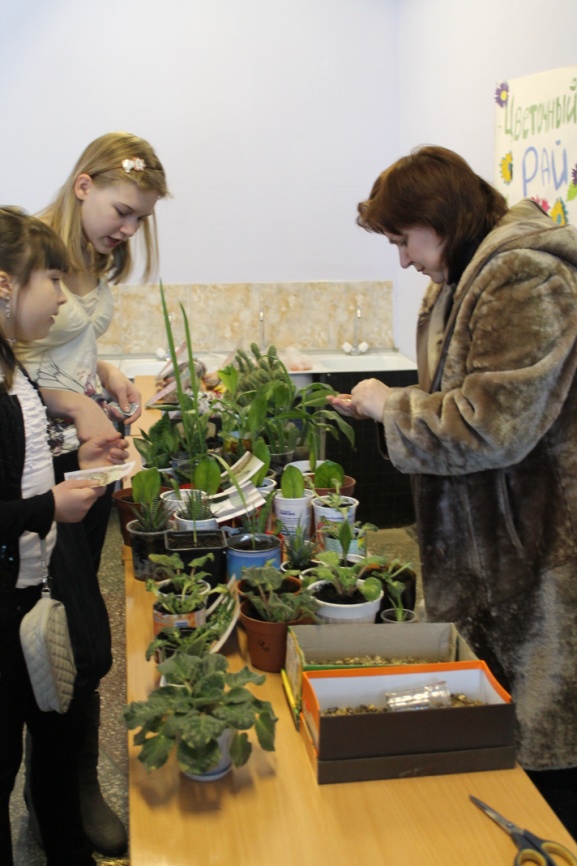 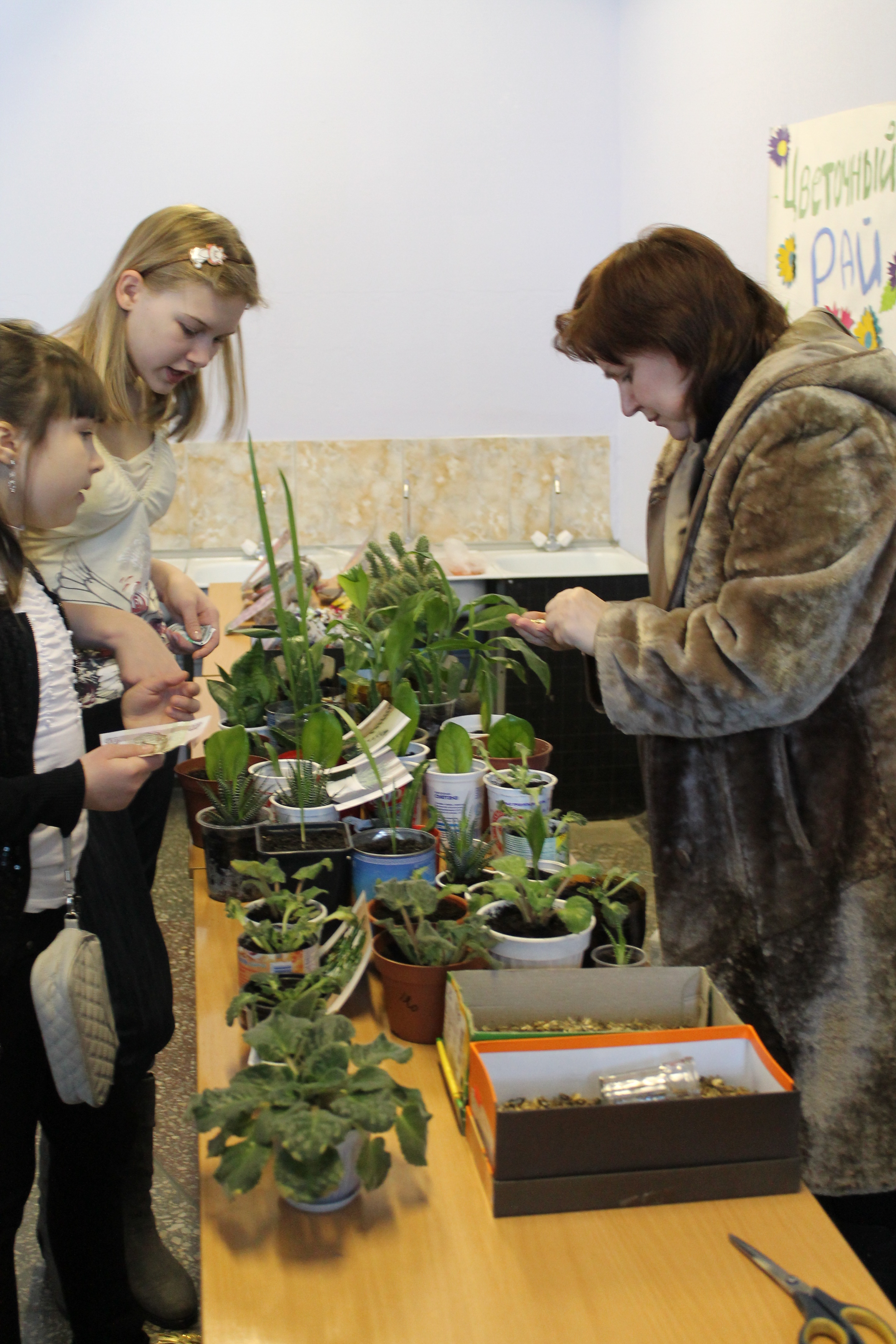 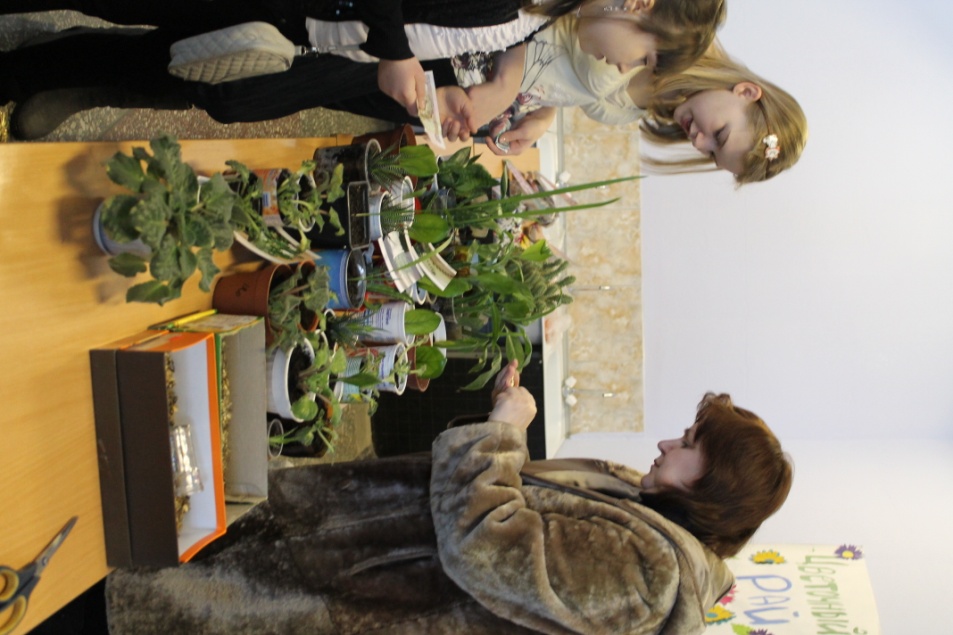 Работа предприятий в самом разгаре
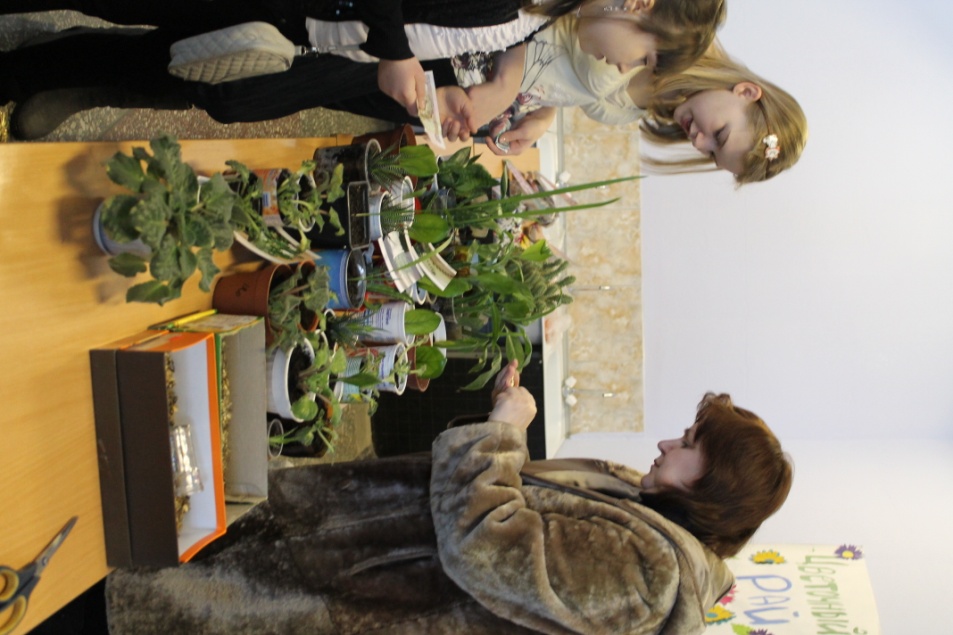 Все товары хороши – выбирай на вкус
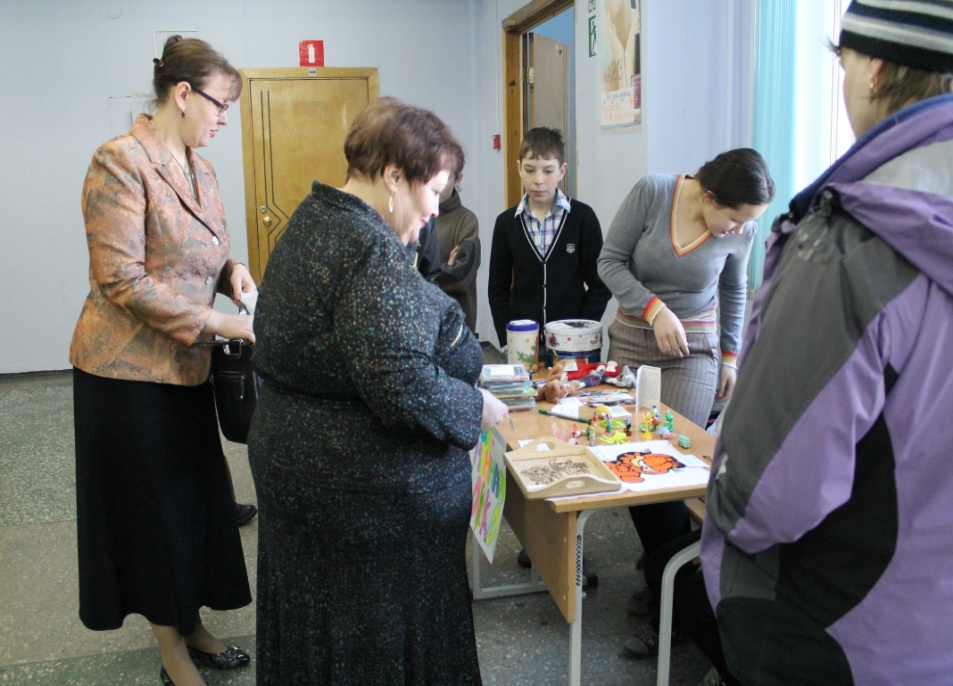